Session Title
Presenter(s) Name, Title, Company
As applicable, use this section header to divide content throughout your presentation.
Content Page
Click to edit text
First level
Second level
Third level
Fourth level
Fifth level
Content Page Continued
Click to edit text 
First level
Second level
Third level
Fourth level
Fifth level
Click to edit text 
First level
Second level
Third level
Fourth level
Fifth level
Content Page
Click to edit text 
First level
Second level
Third level
Fourth level
Fifth level
Click to edit text 
First level
Second level
Third level
Fourth level
Fifth level
Implement Your Takeaways
Help attendees CONNECT! with what they’ve learned. Outline practical, specific steps attendees can take to implement your takeaways upon returning to work. 
Be Inclusive! Highlight how these actions may be modified for all business sizes, industries, and more.
Required slide!
This slide was added to the deck based on attendee feedback.
We Appreciate Your Feedback!
Please take a minute to complete the session evaluation in the mobile app for this presentation.
Required slide!
Be sure to include this slide to boost your session feedback.
THANK YOU!
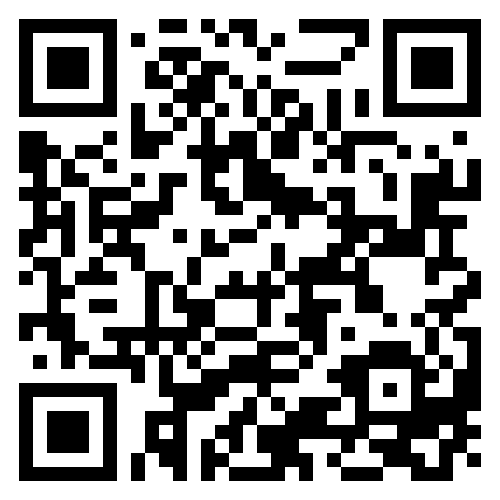 Connect with me on LinkedIn by scanning the QR Code.
Required slide!
Be sure to include this slide and update the QR code to give attendees an avenue to contact you after the presentation.